Print double sidedInclude text on the back of the resource to explain to the child how this help card can be used in lessons.
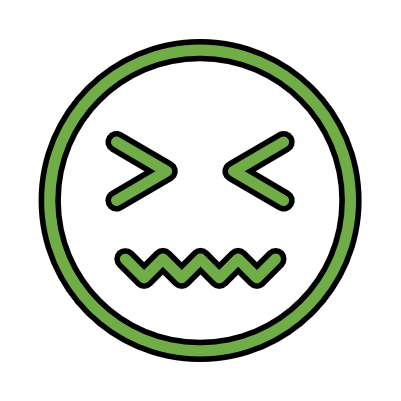 I need help please